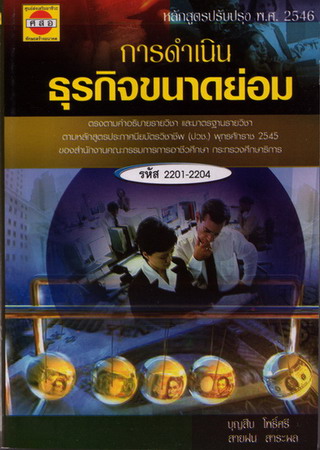 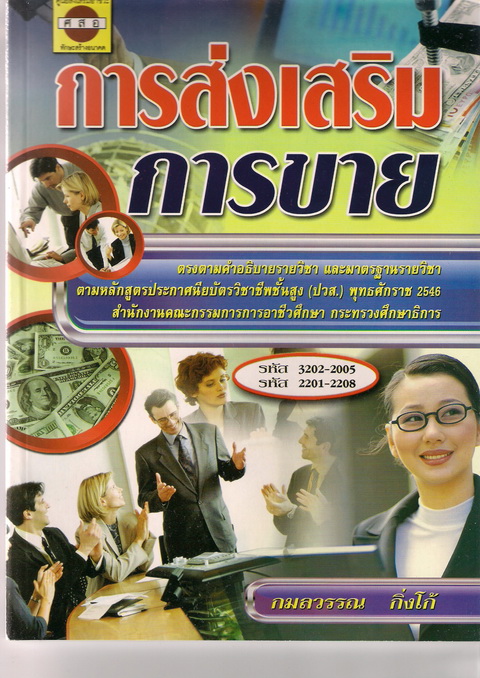 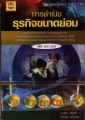 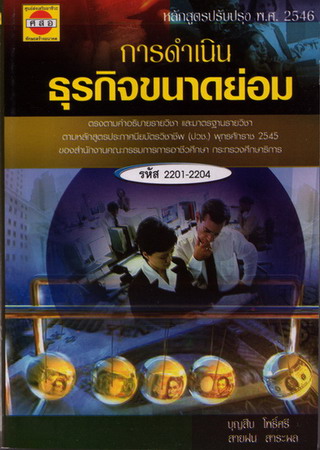 หน่วยที่ ๑ ความสำคัญของการขายและแนวทางคิดทางการตลาด
แนวคิด
การขายเป็นกิจกรรมที่มีความสำคัญต่อการดำเนินธุรกิจทุกประเภทเพราะการขายที่ดีจะสามารถสร้างรายได้มหาศาลให้แก่องค์กร และสามารถทำให้องค์กรได้รับผลกำไรตอบแทนสูงสุดซึ่งเป็นเป้าหมายสำคัญของธุรกิจ การขายเป็นอาชีพที่มีความเป็นอิสระ มีความท้าทายในตัวเองเป็นวิชาที่จะต้องใช้ทั้งศาสตร์และศิลป์เพื่อสร้างความเชื่อถือและไว้วางใจจากลูกค้าซึ่งจะทำให้เกิดการซื้อในที่สุด
สาระการเรียนรู้
ความหมายและความสำคัญของการขาย
แนวความคิดเกี่ยวกับการขาย
หน้าที่ของการขาย
ความหมายและความสำคัญของการตลาด
แนวความคิดเกี่ยวกับการตลาด
หน้าที่ของการตลาด
ความสัมพันธ์ระหว่างการขาย และการตลาด
ผลการเรียนรู้ที่คาดหวัง
อธิบายความหมายและความสำคัญของการขาย
อธิบายแนวความคิดเกี่ยวกับการขายได้
อธิบายหน้าที่ของการขายได้
อธิบายถึงความหมาย และความสำคัญของการตลาดได้
อธิบายแนวความคิดเกี่ยวกับการตลาดได้
อธิบายหน้าที่ของการตลาดได้
อธิบายความสัมพันธ์ระหว่างการตลาดและการขายได้
ความหมายและความสำคัญของการขาย
ความหมายของการขาย
	การขาย หมายถึง กระบวนการประสานงานโดยใช้วิธีการสื่อสารทุกรูปแบบ เพื่อเป็นการเสนอข้อมูลเกี่ยวกับสินค้าและบริการอันจะเกิดแรงจูงใจให้ลูกค้าสามารถตัดสินใจซื้อสินค้าด้วยความมั่นใจ
ความสำคัญของการขาย
มีความสำคัญต่อการดำเนินชีวิตประจำวันของมนุษย์
มีความสำคัญต่อกิจกรรมทางธุรกิจและการค้า
มีความสำคัญต่อเศรษฐกิจโดยรวมของประเทศ
มีความสำคัญต่อการพัฒนาคุณภาพชีวิตและสังคมของประเทศ
แนวความคิดเกี่ยวกับการขาย
มุ่งความสำคัญที่ผลิตภัณฑ์และการขาย
ธุรกิจต้องพยายามสร้างผลิตภัณฑ์ แล้วจึงหาวิธีการที่จะขายสินค้านั้น
กำหนดวัตถุประสงค์เพื่อมุ่งความสำคัญที่ปริมาณการขาย
การวางแผนการทำงานอยู่ในช่วงระยะเวลาอันสั้น
เน้นการใช้พนักงานขายเป็นหลัก
หน้าที่ของการขาย
ทำให้มีการนำสินค้าและบริการออกสู่ตลาด
ทำให้กิจการมีกำไร
ทำให้เกิดการขยายการลงทุนทางธุรกิจ
ทำให้เกิดระบบการบริการด้านการขาย
ทำให้เกิดธุรกิจการค้าระหว่างประเทศ
ทำให้เกิดการแก้ไขปัญหาและสร้างความพึงพอใจ
ก่อให้เกิดความรู้หรือการให้การศึกษา
ความหมายและความสำคัญของการตลาด
การตลาด (Marketing) หมายถึง กระบวนการทางสังคมและการบริหาร ซึ่งบุคคลและกลุ่มบุคคลได้รับสิ่งที่สนองความจำเป็นและความต้องการของเขา หรืออาจเกิดจากการสร้างและการแลกเปลี่ยนผลิตภัณฑ์และคุณค่าของการบริหารกับบุคคลอื่น
ความสำคัญของการตลาด
ทำให้เศรษฐกิจขยายตัว
ทำให้มีสินค้าและบริการใหม่ๆ เกิดขึ้น
ทำให้เกิดการประหยัด
ทำให้เกิดงานอาชีพต่างๆ เพิ่มขึ้น
แนวความคิดเกี่ยวกับการตลาด
ต้องมุ่งความสำคัญที่ลูกค้าหรือการตลาด (Customer or Market Orientation)
ต้องเน้นยอดขายที่มีกำไร (Profitable Sales Volume)
ต้องมีการประสานงานระหว่างกิจกรรมทางการตลาด (Coordination of Marketing Activities)
แนวคิดทางการตลาดจะมีส่วนประกอบที่สำคัญอยู่ 3 ประการ คือ
ลูกค้า (Customers)
ความสัมพันธ์ภายในระบบตลาด(Coordinates Marketing)
กำไร (Profit)
หน้าที่ของการตลาด
หน้าที่ในการจัดการเกี่ยวกับสินค้าและบริการ
หน้าที่ในการกระจายตัวสินค้าและบริการ
หน้าที่ในการบริการให้ความสะดวก
หน้าที่ในการวิเคราะห์ตลาด
หน้าที่ในการสื่อสารข้อมูลทางการตลาด
หน้าที่ในการทำให้สินค้าต่างกัน
หน้าที่ในการแบ่งส่วนตลาด
หน้าที่ในการตีราคา
ความสัมพันธ์ระหว่างการขายและการตลาด
สินค้าและบริการต่างๆ จะถูกนำไปใช้ให้เกดประโยชน์ได้นั้น การตลาดลาดและการขายจะต้องใช้วิธีการที่จะเสนอแนะ และกระตุ้นให้ลูกค้าได้เล็งเห็นประโยชน์และคุณค่าที่จะได้รับความสะดวกรวดเร็วที่ทันกับความต้องการ การตลาดและการขจายจึงต้องเป็นกิจกรรมที่ดำเนินการสอดคล้องประสานสัมพันธ์กันอย่างเป็นระบบ
หน่วยที่ ๒ ประเภทและลักษณะของการขาย
แนวคิด
	การขาย (Selling) คือ การตอบสนองความต้องการของลูกค้า เราต้องค้นหาให้พบว่าลูกค้าต้องการอะไร และสามารถตอบสนองตามความต้องการของเขาได้ ทั้งนี้เพราะสินค้าและบริการที่มีอยู่ในตลาดมีอยู่มากมายหลายชนิด
สาระการเรียนรู้
ประเภทของงานขาย
ลักษณะของงานขาย
ประเภทของพนักงานขายตามลักษณะงาน
ความสัมพันธ์ของงานขายกับหน้าที่ของการส่งเสริมการตลาด
ผลการเรียนรู้ที่คาดหวัง
อธิบายถึงการจัดประเภทของงานขายได้
อธิบายถึงลักษณะของงานขายได้
อธิบายถึงการจัดประเภทของพนักงานขายได้
อธิบายถึงความสัมพันธ์ของงานขายกับหน้าที่ของการส่งเสริมการตลาดได้
ประเภทของงานขาย งานขายแบ่งออกเป็น 2 ประเภทใหญ่ๆ คือ
งานขายที่แบ่งตามระบบการจัดจำหน่าย แยกเป็น 2 ประเภทย่อย คือ 
ระบบการขายตรง (Direct Sales)
	- การขายสินค้าตามบ้าน (Door to Door Selling)
	- การขายโดยทางไปรษณีย์ (Mail Selling)
	- การขายโดยใช้โทรศัพท์ (Telephone Selling)
2. ระบบผ่านตัวแทนคนกลาง (Middleman Sales)
		- พ่อค้าคนกลาง (Merchant Middleman)
		- ตัวแทนคนกลาง (Agent Middleman)
2. งานขายที่แบ่งตามลักษณะงาน แยกเป็น 2 ประเภทย่อย คือ
งานขายที่ใช้พนักงานขาย(Personal Selling)
	- งานขายปลีก (Retail Selling)
	- งานขายส่ง(Wholesales Selling)
	- งานขายด้านอุตสาหกรรม (Industrial Selling)
2. งานขายที่ไม่ใช้พนักงานขาย (Non-Personal Selling)
		- การโฆษณา (Advertising)
		- การจัดแสดงสินค้า (Display)
		- การส่งเสริมการขาย (Promotion)
		- การบริการตนเอง (Self Service)
ลักษณะของงานขาย
งานขายที่ต้องใช้เวลาในการขายและการตรียมการขายมาก
งานขายที่ขายได้ครั้งหนึ่งแล้วต้องใช้เวลาอีกนานกว่าจะขายได้อีก
งานขายที่ขายได้ในระยะเวลาอันรวดเร็ว
งานขายที่ต้องมีบริการหลังการขาย
งานขายที่เตรียมการขายน้อยและไม่ร้องมีบริการหลังการขาย
ประเภทของพนักงานขายตามลักษณะของงานขาย
พนักงานขายในงานขายอุตสาหกรรม
	- พนักงานขายในอุตสาหกรรม
	- วิศวกรฝ่ายขาย
	- พนักงานขายฝ่ายบริการ
2. พนักงานในงานขายส่ง
	- พนักงานขายบุกเบิก
	- พนักงานขายประจำรถส่งสินค้า
	- พนักงานขายส่ง
	- พนักงานแนะนำสินค้า
3. พนักงานขายปลีก (Retail Salesman)
	- พนักงานขายในร้านหรือตามเคาน์เตอร์
	- พนักงานขายสินค้าเฉพาะอย่าง
	- พนักงานขายสินค้าตามบ้าน
	- พนักงานขายตามเส้นทาง
หน่วยที่ ๓ ช่องทางการจัดจำหน่าย
แนวคิด
ช่องทางการจัดจำหน่าย (Channel of Distrbution) เป็นการนำสินค้าจากผู้ผลิตออกสู่ตลาด เป็นการสะดวกแก่ลูกค้าในการเลือกซื้อสินค้าได้หลายรูปแบบ ในสถานที่ต่างๆ ได้อย่างรวดเร็ว ตรงตามความต้องการของลูกค้า
สาระการเรียนรู้
ความหมายและความสำคัญของช่องทางการจัดจำหน่าย
ช่องทางการจัดจำหน่ายสินค้าบริโภคและสินค้าอุตสาหกรรม
ปัจจัยที่มีอิทธิพลต่อการกำหนดช่องทางการจัดจำหน่าย
การตัดสินใจเลือกช่องทางการจัดจำหน่าย
บุคคลที่เกี่ยวข้องกับช่องทางการจัดจำหน่าย
ปัญหาของช่องทางการจัดจำหน่าย
ผลการเรียนรู้ที่คาดหวัง
บอกความหมายและความสำคัญองช่องทางการจัดจำหน่ายได้
บอกช่องทางการจัดจำหน่ายสินค้าบริโภคและสินค้าอุตสาหกรรมได้
บอกปัจจัยที่มีอิทธิพลต่อการกำหนดช่องทางการจัดจำหน่ายได้
บอกถึงการตัดสินใจเลือกช่องทางการจัดจำหน่ายได้
บอกถึงบุคคลที่เกี่ยวข้องกับช่องทางการจัดจำหน่ายได้
บอกปัญหาของช่องทางการจัดจำหน่ายได้
ความหมายและความสำคัญของช่องทางการจัดจำหน่าย
ช่องทางการจัดจำหน่าย (Distribution Channel) หมายถึง เส้นทางในการนำผลิตภัณฑ์ (สินค้าหรือบริการ) จากผู้ผลิตไปสู่ผู้บริโภคขั้นสุดท้าย หรือผู้ใช้ทางอุตสาหกรรม
ช่องทางการจัดจำหน่ายสินค้าบริโภคและสินค้าอุตสาหกรรม ประกอบด้วย
ช่องทางตรง (Direct Channel) เป็นช่องทางที่สินค้าเปลี่ยนมือจากผู้ผลิตไปยังผู้ใช้อุตสาหกรรมหรือผู้บริโภคโดยตรง
ช่องทางอ้อม (Indirect Channel) เป็นช่องทางสินค้าเปลี่ยนมือจากผู้ผลิตไปยังคนกลางและจากคนกลางไปถึงผู้บริโภคคนสุดท้ายปรือผู้ใช้ทางอุตสาหกรรม คนกลางในช่องทางอ้อม มีหลายประเภทได้แก่ ผู้ค้าปลีก ผู้ค้าส่ง ตัวแทน
ปัจจัยที่มีอิทธิพลต่อการกำหนดช่องทางการจัดจำหน่าย ต้องพิจารณาปัจจัยประกอบด้วย
ลักษณะของการตลาด
ลักษณะของสินค้าและบริการ
ลักษณะของธุรกิจหรือองค์กรการผลิต
ลักษณะคู่แข่ง
ลักษณะของคนกลาง
ลักษณะของสภาพแวดล้อม
การตัดสินใจเลือกช่องทางการจัดจำหน่าย มีอยู่ 2 วิธี คือ
การตัดสินใจเชิงปริมาณ
การตัดสินใจเชิงคุณภาพ
บุคคลที่เกี่ยวข้องกับช่องทางการจัดจำหน่าย
ผู้ค้าส่ง (Wholesaler)
พ่อค้าคนกลาง (Middleman)
ปัญหาของช่องทางการจัดจำหน่าย
ผู้จัดจำหน่ายเหล่านี้จะเลือกจำหน่ายสินค้าที่ให้กำไรสูงสุด
ผู้จัดจำหน่ายทุกประเภทไม่ค่อยให้ความสนใจที่จะให้ข้อมูลเกี่ยวกับสินค้า
เป็นผู้ทำหน้าที่จัดจำหน่ายมานาน
ผู้จัดจำหน่ายประเภทต่างๆ ที่ไม่มีความรู้ในสินค้าและบริการ จะทำให้ผู้บริโภคเบื่อหน่าย
ผู้จัดจำหน่ายมีปัญหาด้านการเงิน
หน่วยที่ ๔ การโฆษณาและการส่งเสริมการขาย
แนวคิด
		การโฆษณาเป็นส่วนหนึ่งของการส่งเสริมการขาย การโฆษณาจะช่วยให้การติดต่อระหว่างผู้ผลิตกับผู้บริโภคเป็นไปอย่างมีประสิทธิภาพ เพราะสามารถให้ข้อมูลเกี่ยวกับสินค้าได้ ชัดจน สามารถนำไปเปรียบเทียบกับคู่แข่งขันได้
สาระการเรียนรู้
ความหมายและความสำคัญของการโฆษณา
วัตถุประสงค์ของการโฆษณา
ประเภทของการโฆษณา
สื่อใช้ในการโฆษณา
ความหมายและความสำคัญของการส่งเสริมการขาย
วัตถุประสงค์และเป้าหมายของการส่งเสริมการขาย
ประเภทและวิธีการส่งเสริมการขาย
ผลการเรียนรู้ที่คาดหวัง
อธิบายความหมายและความสำคัญของการโฆษณาได้
บอกวัตถุประสงค์ของการโฆษณาได้
บอกประเภทของการโฆษณาได้
บอกชนิดของสื่อที่ใช้ในการโฆษณาได้
บอกความหมายและความสำคัญของการส่งเสริมการขายได้
บอกวัตถุประสงค์และเป้าหมายของการส่งเสริมการขายได้
บอกประเภทและวิธีการส่งเสริมการขายได้
ความหมายของการโฆษณา (Advertising)
การโฆษณา หมายถึง การสื่อสารข้อมูลข่าวสารเกี่ยวกับสินค้าหรือบริการไปยังกลุ่มลูกค้าที่มีกระจัดกระจายจำนวนมากในเวลาอันรวดเร็วการใช้สื่อประเภทต่างๆ อาจเน้นการเสนอขายสินค้าบริการหรือแนวความคิดซึ่งอยู่ในรูปของการแจ้งข่าวสารการจูงใจหรือกระตุ้นให้เกิดความต้องการในสินค้านั้นๆ
วัตถุประสงค์ของการโฆษณา
เพื่อนำผลิตภัณฑ์ใหม่เข้าสู่ตลาด
เพื่อเพิ่มการใช้สินค้าของผู้บริโภค
เพื่อเพิ่มยอดขาย
เพื่อสร้างภาพพจน์ของบริษัท
เพื่อป้องกันไม่ให้ลูกค้าหันไปซื้อสินค้าของคู่แข่งขัน
เพื่อให้ความรู้ความเข้าใจแก่ผู้บริโภค
เพื่อสนับสนุนวิธีการขายอย่างอื่น
เพื่อเข้าถึงลูกค้าที่อยู่ห่างไกลได้
ประเภทของการโฆษณา
การโฆษณาระดับชาติ
การโฆษณาเพื่อการขายปลีก
การโฆษณาสินค้าที่ใช้ในกิจกรรมอุตสาหกรรม
การโฆษณาเพื่อการค้า
การโฆษณากับบุคคลเฉพาะอาชีพ
การโฆษณาเพื่อสร้างภาพลักษณ์หรือการโฆษณาเพื่อสังคม
การโฆษณาเพื่อขายสินค้าทางไปรษณีย์
สื่อที่ใช้โฆษณา
สื่อบุคคล
สื่อสิ่งพิมพ์
สื่อมวลชน
สื่อโฆษณากลางแจ้งและสื่อทางยานพาหนะ
สื่อโสตทัศน์
สื่อโฆษณาโดยใช้ไปรษณีย์อิเลคทรอนิกส์และสื่อคอมพิวเตอร์เชื่อมตรงและอินเตอร์เน็ต
การเลือกใช้สื่อขึ้นอยู่กับ
ตลาดเป้าหมาย
ลักษณะของสินค้า
การกระจายสินค้า
จังหวะเวลาและความถี่ของการโฆษณา
คู่แข่งขัน
อายุของสื่อ
การส่งเสริมการขาย
หมายถึง กิจกรรมการส่งเสริมการตลาดที่จะจูงใจหรือกระตุ้นให้ผู้บริโภคมีความต้องการสินค้าและบริการเพิ่มขึ้นในระยะเวลาสั้นโดยมวัตถุประสงค์เพื่อ
การติดต่อสื่อสาร
เสนอสิ่งจูงใจ
สนับสนุนและใช้ร่วมกับการโฆษณาและกิจกรรมการขาย
ประเภทและวิธีการส่งเสริมการขายแบ่งออกเป็น
การส่งเสริมการขายสู่ผู้บริโภค เช่น การลดราคา การแจกสินค้าตัวอย่าง
การส่งเสริมการขายสู่พ่อค้าคนกลาง เช่น การให้ส่วนลด การประชุมผู้ค้า
การส่งเสริมการขายสู่พนักงานขาย เช่น การให้รางวับ การให้โบนัส การอบรม
หน่วยที่ ๕ ความรู้เกี่ยวกับผลิตภัณฑ์
แนวคิด
การนำเสนองานขายสินค้าหรือบริการนั้น ผู้ขายจำเป็นต้องศึกษาถึงรายละเอียดในตัวสินค้าหรือบริการเป็นอย่างดีเสียก่อนที่จะถ่ายทอดไปยังบุคคลอื่นหรือกลุ่มเป้าหมาย เพื่อจะได้ไม่เกิดความสับสนในคุณสมบัติของตัวสินค้าหรือบริการนั้น
สาระการเรียนรู้
ความหมายเกี่ยวกับผลิตภัณฑ์
ความสำคัญของการมีความรู้เกี่ยวกับผลิตภัณฑ์
รายละเอียดเกี่ยวกับผลิตภัณฑ์
ประเภทของผลิตภัณฑ์
องค์ประกอบของผลิตภัณฑ์
ส่วนประสมของผลิตภัณฑ์
แหล่งความรู้เกี่ยวกับผลิตภัณฑ์
ผลการเรียนรู้ที่คาดหวัง
อธิบายความหมายและความสำคัญของการมีความรู้เกี่ยวกับผลิตภัณฑ์ได้
อธิบายรายละเอียดที่เกี่ยวกับผลิตภัณฑ์ได้
อธิบายประเภทของผลิตภัณฑ์ได้
อธิบายส่วนประสมของผลิตภัณฑ์ได้
อธิบายองค์ประกอบของผลิตภัณฑ์ได้
อธิบายแหล่งความรู้เกี่ยวกับผลิตภัณฑ์ได้
ผลิตภัณฑ์ (Product)
หมายถึง สิ่งที่เสนอแก่ตาด เพื่อการรู้จัก การเป็นเจ้าของ การใช้หรือการบริโภคและสามารถตอบสนองความต้องการของตลาดได้
ความสำคัญของความรู้เกี่ยวกับผลิตภัณฑ์มีดังนี้
ประวัติของผลิตภัณฑ์
ส่วนประกอบของผลิตภัณฑ์
กรรมวิธีการผลิตหรือกระบวนการผลิต
รูปร่างของผลิตภัณฑ์
คุณภาพของผลิตภัณฑ์
วิธีการใช้และการระวังรักษา
ประโยชน์ของผลิตภัณฑ์
บริการที่ลูกค้าจะได้รับ
ประเภทของผลิตภัณฑ์ แบ่งเป็น 2 ประเภท คือ
ผลิตภัณฑ์บริโภค (Consumer Product)
ผลิตภัณฑ์อุตสาหกรรม (Industrial Product)
ส่วนประสมของผลิตภัณฑ์ (Product Mix) ประกอบด้วย
สายผลิตภัณฑ์ (Product Line)
รายการผลิตภัณฑ์ (Product Item)
องค์ประกอบของผลิตภัณฑ์ (Product Component)
ผลิตภัณฑ์หลัก
รูปลักษณะผลิตภัณฑ์
ผลิตภัณฑ์ควบ
ศักยภาพเกี่ยวกับผลิตภัณฑ์
แหล่งความรู้เกี่ยวกับผลิตภัณฑ์
ฉากหรือกล่องตัวผลิตภัณฑ์
แฟ้มขาย
คู่มือขาย
คู่มือสินค้า
การอบรมจากองค์กรธุรกิจ หรือสถาบันทางธุรกิจต่างๆ
สื่อมวลชนต่าง ๆ
เอกสารสิ่งพิมพ์ทางด้านธุรกิจ
การสอบถามจากผู้ซื้อ
หน่วยที่ ๖ ความรู้เกี่ยวกับผลิตภัณฑ์
แนวคิด
	พนักงานขายเป็นผู้ที่ใกล้ชิดกับลูกค้ามากที่สุดและถ่ายทอดตัวสินค้าไปยังลูกค้า ดังนั้นลูกค้าจะซื้อสินค้าหรือไม่นั้น พนักงานขายจำเป็นต้องศึกษาข้อมูลที่เกี่ยวกับลูกค้าจะได้ทราบถึงลักษณะและความต้องการที่แท้จริงของลูกค้าแต่ละบุคคลมีความต้องการที่แตกต่างกันอย่างไร
สาระการเรียนรู้
ความหมายและประเภทของลูกค้า
พฤติกรรมของลูกคาหรือพฤติกรรมของผู้บริโภค
ความต้องการและแรงจูงใจในการซื้อสินค้า
ปัจจัยภายในและภายนอกที่มีผลกระทบต่อพฤติกรรมการซื้อ
กระบวนการตัดสินใจซื้อสินค้าของลูกค้า
สาเหตุของการตัดสินใจซื้อสินค้าของลูกค้า
ผลการเรียนรู้ที่คาดหวัง
อธิบายความหมายและประเภทของลูกค้าได้
อธิบายถึงพฤติกรรมของลูกค้าได้
อธิบายถึงความต้องการและแรงจูงใจในการซื้อของลูกค้าได้
อธิบายถึงปัจจัยภายในและปัจจัยภายนอกที่มีผลกระทบต่อพฤติกรรมการซื้อของลูกค้าได้
อธิบายถึงกระบวนการตัดสินใจซื้อสินค้าของลูกค้าได้
วิเคราะห์หาสาเหตุของการตัดสินใจซื้อสินค้าของลูกค้าได้
ความหมายและประเภทของลูกค้า
ลูกค้า (Customer) หมายถึง ผู้ที่ได้ทำการซื้อสินค้าหรือคาดว่าจะซื้อสินค้าของธุรกิจ
พฤติกรรมผู้บริโภค (Consumer Behavior) หมายถึง พฤติกรรมซึ่งบุคคลทำการค้นหา การซื้อ การใช้การประเมินผล และการใช้จ่ายในผลิตภัณฑ์และบริการ
การจูงใจ (Motivation) ในการซื้อสินค้า มี 2 ลักษณะ คือ
การจูงใจซื้อด้วยเหตุผล (Rational Motivation)
การจูงใจซื้อด้วยอารมณ์ (Emotional Motivation)
ทฤษฎีการจูงใจของมาสโลว์ (Maslow’s Theory of Motivation) มีลำดับขั้นความต้องการ 5 ระดับด้วยกัน คือ
ความต้องการด้านกายภาพ
ความต้องการความปลอดภัย
ความต้องการทางด้านสังคม
ความต้องการการยกย่อง
ความต้องการประสบความสำเร็จสูงสุดในชีวิต
กระบวนการตัดสินใจซื้อของลูกค้า
การตระหนักถึงปัญหาที่เกิดขึ้น
การค้นหาข้อมูล
การประเมินทางเลือกต่างๆ
การซื้อ
การประเมินผลหลังการซื้อ
ลำดับขั้นตอนการตัดสินใจซื้อที่พนักงานขายต้องพยายามสร้างแรงจูงใจให้เกิดกับลูกค้าตามทฤษฎีของ AIDAS มีดังนี้
ความสะดุดใจ (Attention)
ความสนใจ (Interest)
ความอยากได้ (Desire)
การตัดสินใจซื้อ (Action)
ความพึงพอใจ (Satisfaction)
หน่วยที่ ๗ ความรู้เกี่ยวกับกิจการ
แนวคิด
	ในการปฏิบัติงานขาย พนักงานขายและผู้ประกอบอาชีพการขายจำเป็นจะต้องศึกษารายละเอียดเกี่ยวกับองค์กรหรือหน่วยงานให้ดีก่อนเพราะพนักงานขายทำหน้าที่เป็นตัวแทนในการนำเสนอสินค้า การที่พนักงานขายมีความรู้เกี่ยวกับกิจการจะทำให้พนักงานขายเข้าใจเกี่ยวกับนโยบายอื่น ๆ ของกิจการ
สาระการเรียนรู้
ความรู้เกี่ยวกับกิจการที่พนักงานขายต้องศึกษา
แหล่งความรู้เกี่ยวกับกิจการ
ประโยชน์ของการมีความรู้เกี่ยวกับกิจการ
ผลการเรียนรู้ที่คาดหวัง
อธิบายความรู้เกี่ยวกับกิจการที่พนักงานขายต้องศึกษาได้
สรุปแหล่งความรู้เกี่ยวกับกิจการได้
บอกประโยชน์ของการมีความรู้เกี่ยวกับกิจการได้
ความรู้เกี่ยวกับกิจการที่พนักงานขายต้องศึกษา
ประวัติความเป็นมาของกิจการ
ลักษณะของกิจการ
ลักษณะขององค์การ
โครงสร้างของกิจการ
นโยบายของกิจการ
กฎระเบียบของกิจการ
ลักษณะของการประกอบธุรกิจ
แหล่งความรู้เกี่ยวกับกิจการ
รายงานและเอกสาร
บุคคล
ผู้บังคับบัญชา
เพื่อนร่วมงาน
ลูกค้า
สื่อมวลชน
ประโยชน์ของความรู้เกี่ยวกับกิจการ
สร้างความจงรักภักดี
สร้างความเชื่อมั่น
สร้างขวัญและกำลังใจ
เกิดความสำเร็จในงานขาย
หน่วยที่ ๘ ความรู้เกี่ยวกับคู่แข่งขัน
แนวคิด
	การมีคู่แข่งขันทางธุรกิจ เปรียบเสมือนมียาชูกำลังที่จะทำให้กิจการและพนักงานขายต่างๆ มีความเข้มแข็งและอดทนที่จะดำเนินการต่อไปอย่างมีประสิทธิภาพ มีความกระตือรือร้น สร้างสรรค์ และพัฒนาตนเองให้มีคุณภาพอยู่เสมอ
สาระการเรียนรู้
ความหมายและความสำคัญของคู่แข่งขัน
ความจำเป็นที่ต้องมีความรู้เกี่ยวกับคู่แข่งขัน
สิ่งที่ควรรู้เกี่ยวกับคู่แข่งขัน
แหล่งข้อมูลเกี่ยวกับคู่แข่งขัน
วิธีการที่พนักงานขายจะชนะคู่แข่งขัน
ประโยชน์ของการมความรู้เกี่ยวกับคู่แข่งขัน
ผลการเรียนรู้ที่คาดหวัง
บอกความหมาย และความสำคัญของคู่แข่งขัน
บอกความจำเป็นที่ต้องมีความรู้เกี่ยวกับคู่แข่งขันได้
บอกสิ่งที่ควรรู้พร้อมแหล่งข้อมูลเกี่ยวกับคู่แข่งขันได้
สรุปวิธีการที่พนักงานขายจะชนะคู่แข่งขันได้
บอกประโยชน์ของการมีความรู้เกี่ยวกับคู่แข่งขันได้
การแข่งขันมีความสำคัญต่อประชาและระบบเศรษฐกิจ คือ
มีสินค้าให้เลือกหลากหลาย
สินค้ามีคุณภาพสูงขึ้น
ราคาสินค้าถูกลง
มีการพัฒนาสินค้าแปลกใหม่ขึ้นเรื่อยๆ
สิ่งที่ควรรู้เกี่ยวกับคู่แข่งขัน
ขนาดของตลาด
การจัดจำหน่ายสินค้า
วิธีการส่งเสริมการขาย
ลักษณะของผลิตภัณฑ์
แหล่งข้อมูลเกี่ยวกับคู่แข่งขัน
เอกสารสิ่งพิมพ์
พนักงานของกิจการคู่แข่งขัน
ลูกค้าคู่แข่งขัน
ผลิตภัณฑ์ของคู่แข่งขัน
กิจการต่างๆ ของคู่แข่งขัน
ประโยชน์ของความรู้เกี่ยวกับคู่แข่งขัน
ด้านผลิตภัณฑ์
ด้านราคา
ด้านการส่งเสริมการขาย
ด้านแผนงานในอนาคตของคู่แข่งขัน
วิธีการที่พนักงานขายจะชนะคู่แข่งขัน
การกำหนดแผนการทำงานทุครั้ง
เลียนแบบกลยุทธ์ของผู้ประสบความสำเร็จ
เลือกพบและให้ความสำคัญกับลูกค้าคนสำคัญ
ใช้เวลาให้คุ้มค่ากับการขายมากที่สุด
หาทางสร้างยอดายเพื่อขยายตลาด
ทราบข้อมูลต่างๆให้ทันกับเหตุการณ์ปัจจุบัน
หน่วยที่ ๙ เทคนิคการขาย
แนวคิด
	สิ่งที่นักขาย พนักงานขายหรือผู้ที่จะทำหน้าที่ขายจะต้องรู้นั้นมีมากมาย แต่ที่สำคัญสุดก็คือ การสร้างความพึงพอใจให้แก่ผู้ซื้อ วิธีการของพนักงานขายแต่ละคนก็จะแตกต่างกันไป การใช้ศิลปะหรือเทคนิควิธีการขายก็จะย่อมแตกต่างเช่นกันทั้งนี้เพราะลูกค้าและผู้ซื้อแต่ละคนมีความพอใจและความต้องการในเป้าหมายของชีวิตไม่เหมือนกัน
สาระการเรียนรู้
ความหมายของเทคนิคการขาย
ขั้นตอนของเทคนิคการขาย
ผลการเรียนรู้ที่คาดหวัง
อธิบายความหมายของเทคนิคการขายได้
ลำดับขั้นตอนของเทคนิคการขายได้
อธิบายรายละเอียดและวิธีการขายได้
อธิบายประโยชน์แต่ละขั้นตอนได้
สรุปสาระสำคัญแต่ละขั้นตอนได้
ความหมายของเทคนิคการขาย
เทคนิคการขาย (Selling Technique) คือ วิธีการขายที่พนักงานขายใช้ความสามารถส่วนตัวหรือใช้ศิลปะในการชนะใจลูกค้า โดยให้ความรู้สึกว่าลูกค้านั้นมีความสำคัญต่อผู้ขายมาก ให้ความชื่นชม ให้ความนับถือและให้ความสะดวกสบายแก่ลูกค้าให้มากที่สุด
เทคนิคการขายมีขั้นตอนดังต่อไปนี้
การแสวงหารายชื่อถูกต้องอนาคต
การเตรียมตัวก่อนเข้าพบลูกค้า
การเข้าพบลูกค้า
การเสนอการขาย
การปฏิบัติต่อข้อโต้แย้ง
การปิดการขาย
การติดตามผลและบริการหลังการขาย
หน่วยที่ ๑๐ คุณสมบัติที่ดีของพนักงานขาย
แนวคิด
	พนักงานขายเป็นผู้ประกอบอาชีพทางธุรกิจ จำเป็นต้องศึกษาและหาแนวทางในการปฏิบัติงานให้มีความเหมาะสมกับลักษณะในอาชีพของตน มีความสอดคล้องกับศีลธรรม วัฒนธรรมและประเพณีของสังคมที่จะส่งผลให้สังคมมีระเบียบวินัย ความเจริญก้าวหน้า และความสำเร็จของงานอาชีพขาย
สาระการเรียนรู้
คุณสมบัติทั่วไปของพนักงานขาย
คุณสมบัติที่ดีของพนักงานขายที่นายจ้างพึงปรารถนา
คุณสมบัติที่ดีของพนักงานขายที่ลูกค้าพึงปรารถนา
ลักษณะของพนักงานขายที่จะชนะใจลูกค้า
ความรู้พื้นฐานของพนักงานขาย
เทคนิคของการชนะใจลูกค้า
ผลการเรียนรู้ที่คาดหวัง
สามารถอธิบายคุณสมบัติทั่วไปของพนักงานขายได้
สามารถอธิบายคุณสมบัติที่ดีของพนักงานขายที่นายจ้างพึงปรารถนาได้
สามารถอธิบายคุณสมบัติที่ดีของพนักงานขายที่ลูกค้าพึงปรารถนาได้
บอกลักษณะของพนักงานขายที่จะชนะใจลูกค้าได้
อธิบายความรู้พื้นฐานของพนักงานขายได้
บอกเทคนิคของการชนะใจลูกค้าได้
คุณสมบัติทั่วไปของพนักงานขาย ประกอบด้วย
บุคลิกภาพที่ดี
มีมนุษยสัมพันธ์ที่ดี
มีความซื่อสัตย์
มีความร่าเริง
มีความเสียสละ
มีความรับผิดชอบ
มีความยับยั้งชั่งใจ
มีความคิดริเริ่มสร้างสรรค์
มีความกระตือรือร้น
ลักษณะของพนักงานขายที่จะชนะใจลูกค้า
บุคลิกภาพ
ไม่โจมตีผู้อื่นหรือคู่แข่งขัน
สร้างความเป็นมิตรให้กับทุกคน
กล้ารับผิดชอบในสิ่งที่กระทำลงไป
ความรู้พื้นฐานของพนักงานขาย
รู้ในเรื่องสินค้าที่จะขาย
รู้เรื่องเกี่ยวกับกิจการ
รู้เรื่องเกี่ยวกับลูกค้า
รู้เรื่องเกี่ยวกับคู่แข่งขัน
เทคนิคของการชนะใจลูกค้า
มีจิตใจเชื่อมั่นว่าทำได้
วางแผนการทำงานเป็นขั้นตอน
เลียนแบบยุทธวิธีที่ประสบผลสำเร็จมาแล้ว
รักษาตลาดไม่ให้คู่แข่งเข้ามามีส่วนแบ่ง
ใช้วิธีการขยายพื้นที่การขาย
ใช้วิธีการขายปลีกมาผสมผสาน
ใช้ข้อมูลที่ทันสมัย
หน่วยที่ ๑๑ จรรยาบรรณของนักขาย
แนวคิด
	การประกอบอาชีพใดก็ตาม ทุกคนจะต้องเคารพและศรัทธาในอาชีพของตนเอง มีความซื่อสัตย์และรับผิดชอบที่จะทำให้สังคมยอมรับและศรัทธา อันเป็นการสร้างเกียรติยศและศักดิ์ศรีของตนเองและอาชีพนั้น
สาระการเรียนรู้
ความหมายและประโยชน์ของจรรยาบรรณ
จรรยาบรรณและมารยาทของนักขาย
จรรยาบรรณของพนักงานขายที่มีต่อลูกค้า
จรรยาบรรณของนักขายที่มีต่อกิจการ
จรรยาบรรณของนักขายที่มีต่อคู่แข่งขัน
จรรยาบรรณของนักขายที่มีต่อสังคม
สาเหตุที่ทำให้นักขายขาดจรรยาบรรณ
การสร้างเสริมจรรยาบรรณให้กับนักขาย
ผลการเรียนรู้ที่คาดหวัง
บอกความหมายและประโยชน์ของจรรยาบรรณได้
อธิบายลักษณะของจรรยาบรรณและมารยาทของนักขายได้
สรุปลักษณะของจรรยาบรรณของนักขายที่มีต่อลูกค้า กิจการ คู่แข่งขัน และสังคมได้
บอกสาเหตุที่ทำให้นักขายขาดจรรยาบรรณได้
บอกวิธีการสร้างเสริมจรรยาบรรณให้กับนักขายได้
จรรยาบรรณของอาชีพนักขาย
หมายถึง พฤติกรรมต่างๆ ที่ผู้ประกอบอาชีพขายกำหนดขึ้นเพื่อเป็นการเสริมสร้าง รักษาชื่อเสียงเกียรติยศของอาชีพตนไว้
ประโยชน์ของจรรยาบรรณ
ช่วยให้ยอดการขายเพิ่มขึ้น
ช่วยแก้ปัญหาการเอาเปรียบของผู้ผลิต
ช่วยให้อาชีพนักขายได้รับความเชื่อถือจากสังคม
จรรยาบรรณของนักขายที่มีต่อลูกค้า
มีความซื่อสัตย์
รับผิดชอบตามเงื่อนไขที่กำหนด
ให้บริการที่ดี
รักษาความลับของลูกค้า
รักษาผลประโยชน์และความยุติธรรมกับลูกค้าทุกคน
ติดตามให้บริการหลังการขายสม่ำเสมอ
จรรยาบรรณของนักขายที่มีต่อกิจการ
บริการลูกค้าด้วยความเต็มใจและสุภาพ
อุทิศเวลาให้กับกิจกรรมขององค์การอย่างเต็มที่
รักษาทรัพย์สินและผลประโยชน์ของกิจการ
ต้องพัฒนาตนเองให้มีคุณภาพ
เก็บความลับของกิจการ
จรรยาบรรณของนักขายที่มีต่อคู่แข่ง
ไม่ใช้วิธีการโจมตีและกล่าวหาสินค้าของคู่แข่งขัน
ไม่เอาเปรียบธุรกิจที่เล็กกว่า
ต้องสร้างความสัมพันธ์ที่ดีกับคู่แข่งขัน
ควรให้เหตุผลในการตอบโต้คู่แข่งขัน
จรรยาบรรณของนักขายที่มีต่อสังคม
รับผิดชอบต่อการขายสินค้าให้กับผู้บริโภคทุกคน
รักษาผลประโยชน์ของลูกค้า
ไม่ขายสินค้าที่เป็นอันตรายต่อสังคมและผู้บริโภค
ไม่โฆษณาเกินความเป็นจริง
มีความจริงใจซื่อสัตย์และศรัทธาต่ออาชีพ
สาเหตุที่ทำให้นักขายขาดจรรยาบรรณ
การได้รับสินบน
ความต้องการมีรายได้เพิ่ม
ความต้องการงานในบริษัทใหม่
ความต้องการความก้าวหน้าในอาชีพ
การเสริมสร้างจรรยาบรรณให้กับนักขาย
จัดตั้งกลุ่มหรือองค์การนักขาย
เปิดโอกาสให้มีความก้าวหน้าในอาชีพ
ศึกษาอบรมเพิ่มเติมความรู้ด้านการขาย
ลงโทษผู้ทำผิด
หน่วยที่ ๑๒ โอกาสและความก้าวหน้าของอาชีพการขาย
แนวคิด
		การขายเป็นอาชีพที่มีความเป็นอิสระและมีความท้าทายในตัวเอง ดังนั้น ผู้ที่ประกอบอาชีพการขายจึงต้องศึกษาแนวทางในการประกอบอาชีพให้ชัดเจน เพื่อที่จะนำไปพัฒนาสายงายของตนเองได้
สาระการเรียนรู้
ความสำคัญของอาชีพการขาย
องค์ประกอบที่สร้างความสำเร็จให้กับอาชีพการขาย
ปัจจัยสนับสนุนการประกอบอาชีพการขาย
โอกาสและความก้าวหน้าสำหรับผู้ประกอบอาชีพการขาย
เทคนิคการสร้างความสำเร็จในอาชีพการขาย
ผลการเรียนรู้ที่คาดหวัง
อธิบายความสำคัญของอาชีพการขายได้
อธิบายองค์ประกอบที่สร้างความสำเร็จให้กับอาชีพการขายได้
บอกปัจจัยสนับสนุนการประกอบอาชีพการขายได้
อธิบายโอกาสและความกาวหน้าสำหรับผู้ประกอบอาชีพการขายได้
อธิบายเทคนิคการสร้างความสำเร็จในอาชีพการขายได้
โอกาสและความก้าวหน้าสำหรับผู้ประกอบอาชีพทางการขายในตำแหน่งต่างๆมีดังนี้
องค์ประกอบที่สร้างความสำเร็จให้กับอาชีพการขาย
ความรักในอาชีพ
ความตั้งใจในการพัฒนาตนเองอยู่เสมอ
ความตั้งใจที่จะเอาชนะอุปสรรค
มีความพยายามและความอดทน
มีจรรยาบรรณในวิชาชีพ
เลือกองค์กรที่มั่นคงเพื่อสมัครเข้าทำงาน
ปัจจัยสนับสนุนการประกอบอาชีพการขาย
มีค่าตอแทนสูง
มีความมั่นคง
เป็นงานอิสระและท้าทายความสามารถ
มีโอกาสก้าวหน้าในงานอาชีพ
โอกาสและความก้าวหน้าสำหรับผู้ประกอบอาชีพการขาย ซึ่งมี ๒ ระดับ คือ
ระดับบริหาร
ผู้จัดการฝ่ายขาย
ผู้จัดการขายภาค
ผู้จัดการแผนกขาย
หัวหน้าหน่วยขาย
ระดับปฏิบัติงาน
พนักงานขาย
พนักงานฝึกหัดขาย
ผู้จัดการแผนก
ผู้ช่วยผู้จัดซื้อ
ผู้จัดซื้อ
ผู้จัดการฝ่ายสินค้า
ผู้จัดการร้าน
เทคนิคการสร้างความสำเร็จในอาชีพการขาย
ต้องมีความคิดริเริ่มสร้างสรรค์
มีการตัดสินใจที่ดี
มีการศึกษาหาความรู้เกี่ยวกับเรื่องต่างๆ
มีความรู้ความเข้าใจเกี่ยวกับผลิตภัณฑ์ของตนเอง
ทำความเข้าใจเกี่ยวกับเทคนิคการดำเนินการขาย
จัดเตรียมอุปกรณ์ในการขายให้พร้อมอยู่เสมอ
ต้องมีการแสวงหาลูกค้าใหม่ๆ
ปฏิบัติตนให้เป็นผู้น่าเชื่อถือศรัทธา
มีความซื่อสัตย์ศรัทธาในอาชีพ
มีมนุษยสัมพันธ์ที่ดีกับทุกคน
ต้องศึกษาข้อมูลข่าวสารที่เกี่ยวกับงานขายและข้อมูลอื่นๆ
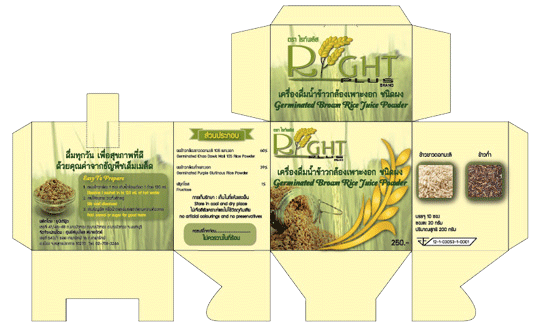 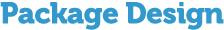